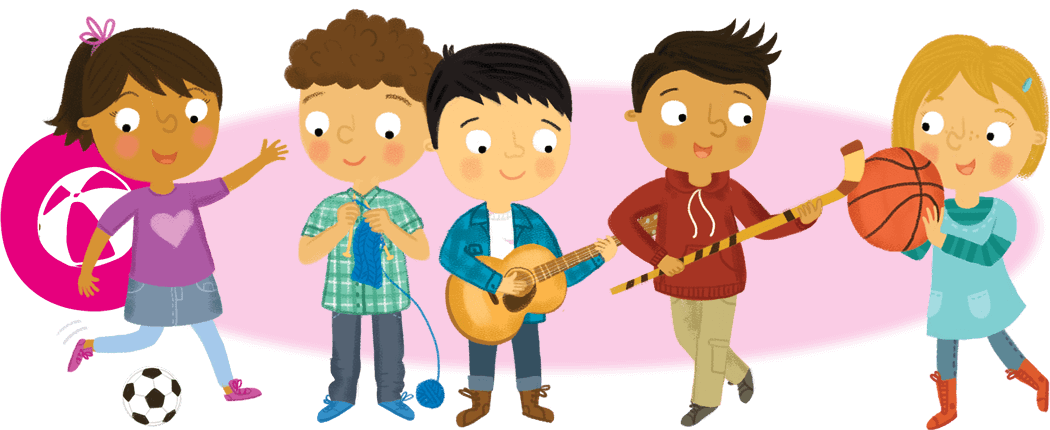 Hobbies and Free Time
Lesson 1: Listening
Notes for the Educator
This lesson is pegged directly to Learning Outcome LS 5.2 I can understand audio-visual texts across a range of genres, identifying the main idea and specific information.
It also targets other language outcomes such as: LS 5.8 I can communicate my own experiences, likes and dislikes fluently and accurately with some allowance to self-correct in the process. 
The material for this lesson was adapted from Oxford Get Ready for Starters, 2nd edition (2017).
Teachers are to refer to the Scheme of Work where each lesson is explained in more detail.
Effects are included to make the presentation more interactive.  Please present the PowerPoint in Slideshow mode. 
Wherever possible we have included the use of online apps to enhance the teaching and learning experience.
The Notes section underneath the slides may contain some further points which can be developed during the lesson.
Teachers are encouraged to adapt this PowerPoint presentation to meet the learners’ language needs.
Tasks included in the PowerPoint presentation are also being shared as worksheets.  
For any comments, feedback or suggestions please email us at: marie-claire.camilleri@ilearn.edu.mt; urieth.attard@ilearn.edu.mt; and  mary.jude.camilleri@ilearn.edu.mt.   You may also call the office on: 25983683.
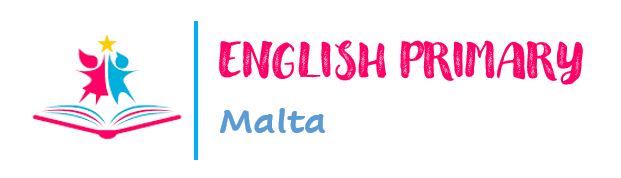 Listen to some children talking about their hobbies.
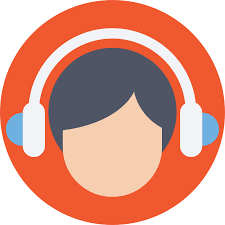 Read a table and read posters about after school activities.
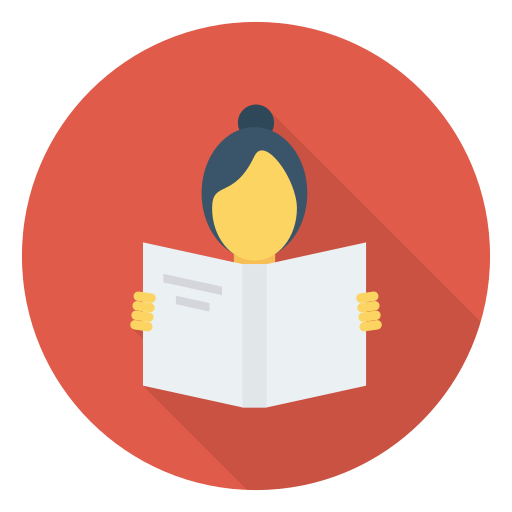 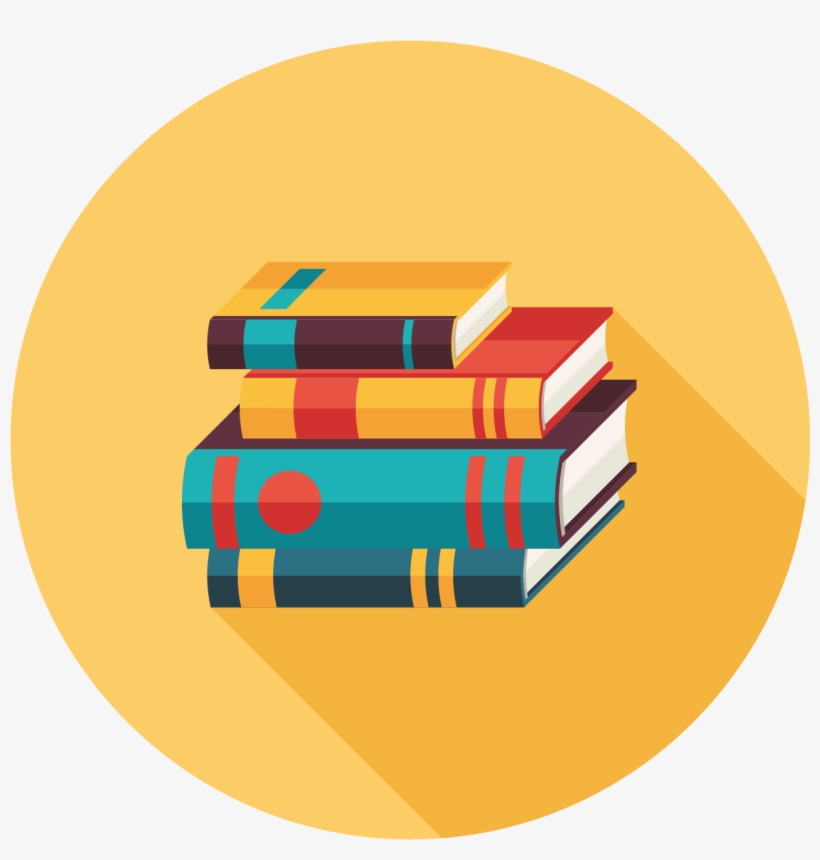 Respond to a story about an interesting hobby.
Talk about what hobbies we do during the week and how often.
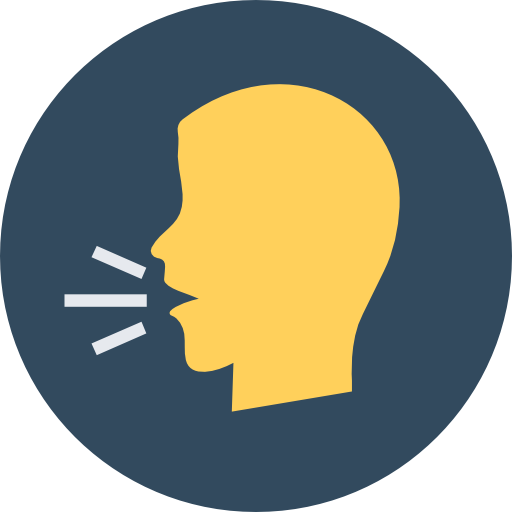 Fill in a feedback form for a Kids Summer Club.
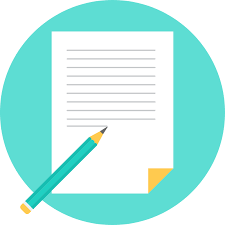 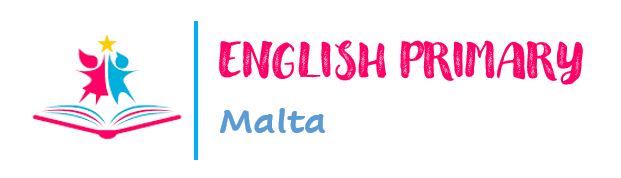 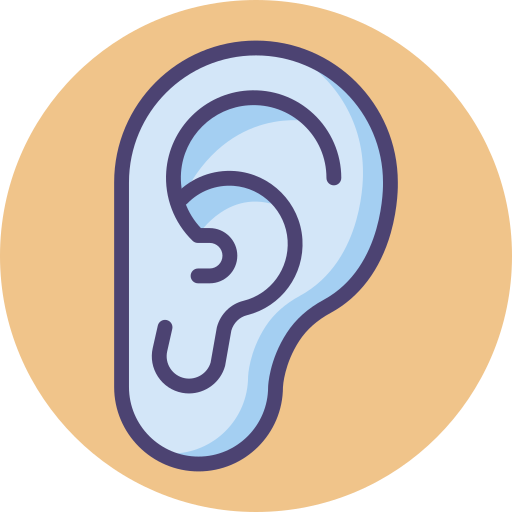 I am learning how to listen and respond to an audio-text.
I can understand what the main idea is.
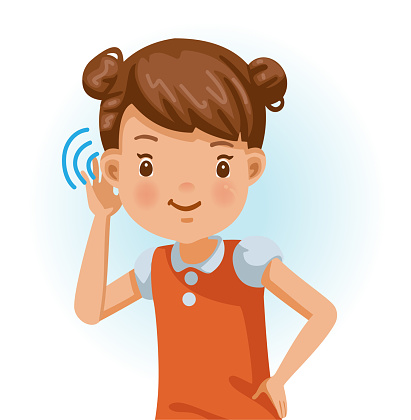 I can listen to specific details and keywords.
I am able to complete the tasks.
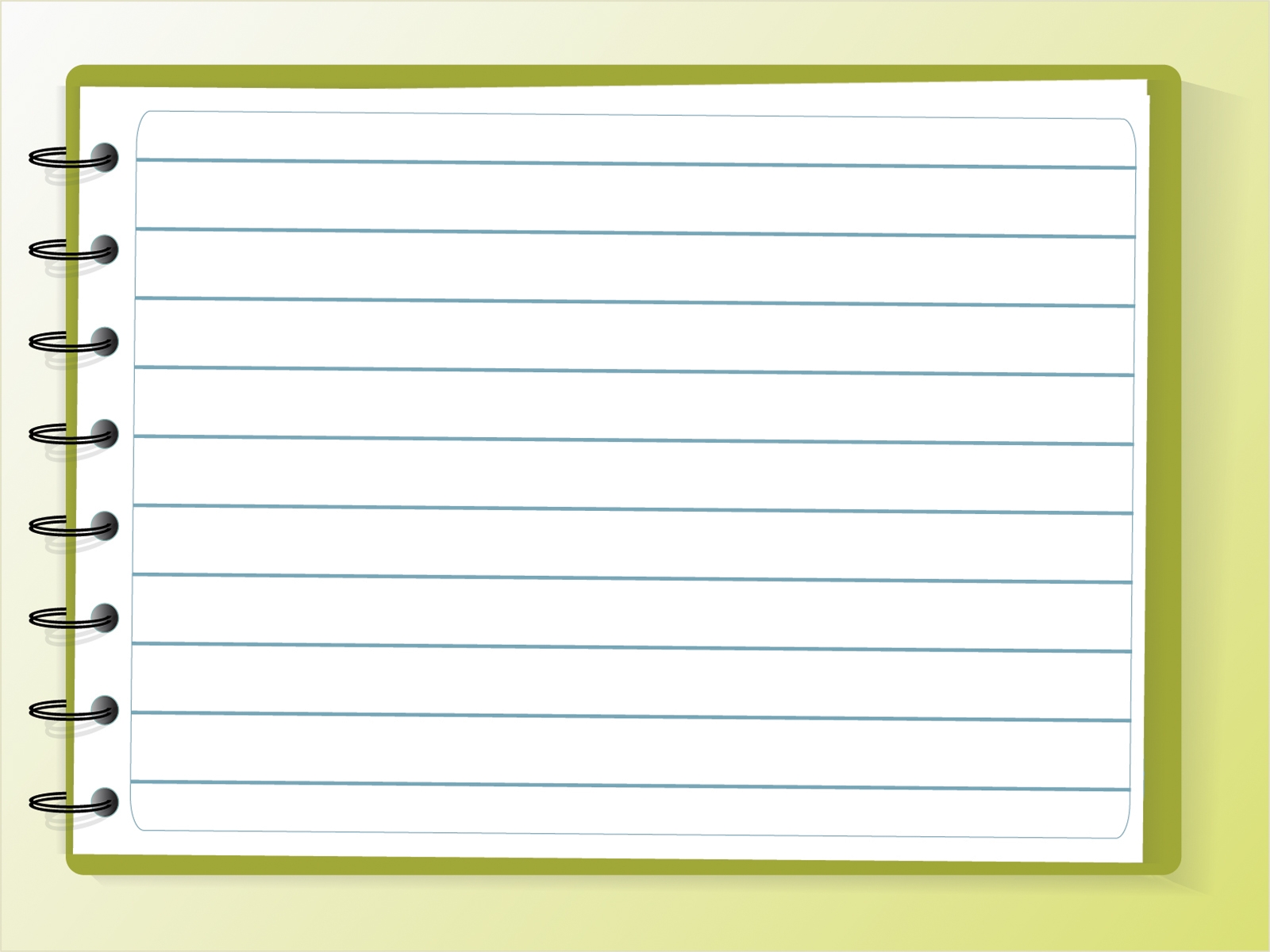 Think of your own hobbies. What do you like to do in your free time?  Make a list.
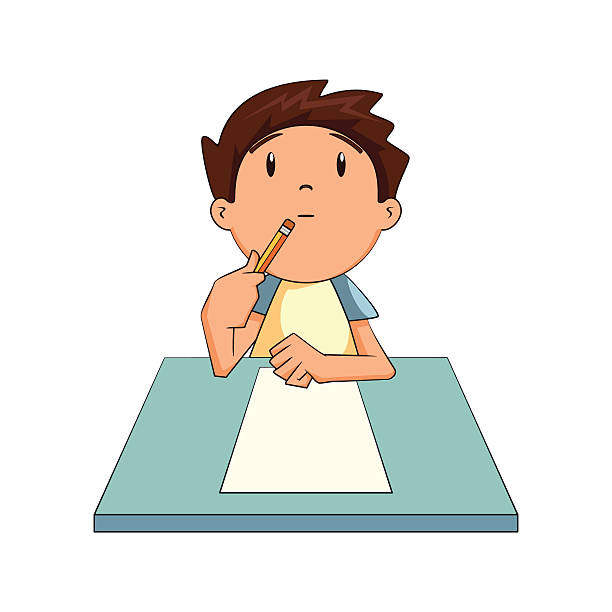 stories
doing
pictures
painting and drawing
in the sea
playing
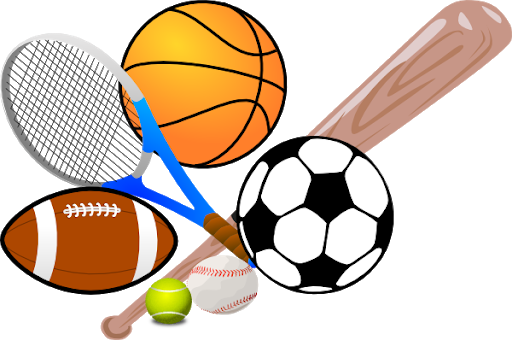 to music
flying
a kite
singing
sport
making
the guitar
listening
cakes
reading
songs
swimming
stories
doing
pictures
painting and drawing
in the sea
playing
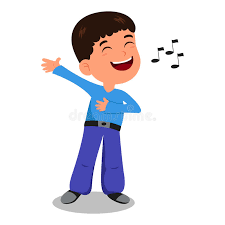 to music
flying
a kite
singing
sport
making
the guitar
listening
cakes
reading
songs
swimming
stories
doing
pictures
painting and drawing
in the sea
playing
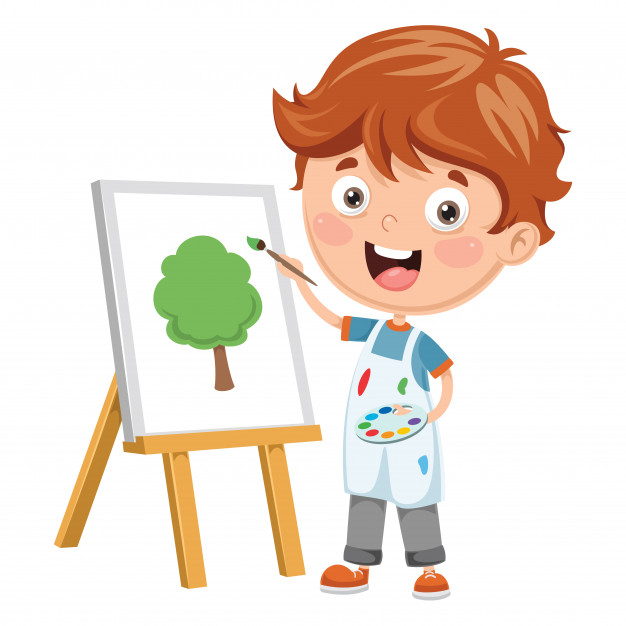 to music
flying
a kite
singing
sport
making
the guitar
listening
cakes
reading
songs
swimming
stories
doing
pictures
painting and drawing
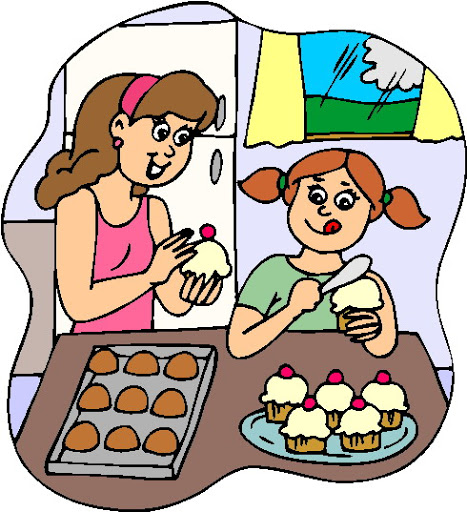 in the sea
playing
to music
flying
a kite
singing
sport
making
the guitar
listening
cakes
reading
songs
swimming
stories
doing
pictures
painting and drawing
in the sea
playing
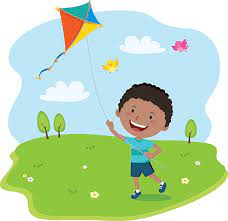 to music
flying
a kite
singing
sport
making
the guitar
listening
cakes
reading
songs
swimming
stories
doing
pictures
painting and drawing
in the sea
playing
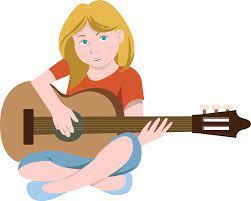 to music
flying
a kite
singing
sport
making
the guitar
listening
cakes
reading
songs
swimming
stories
doing
pictures
painting and drawing
in the sea
playing
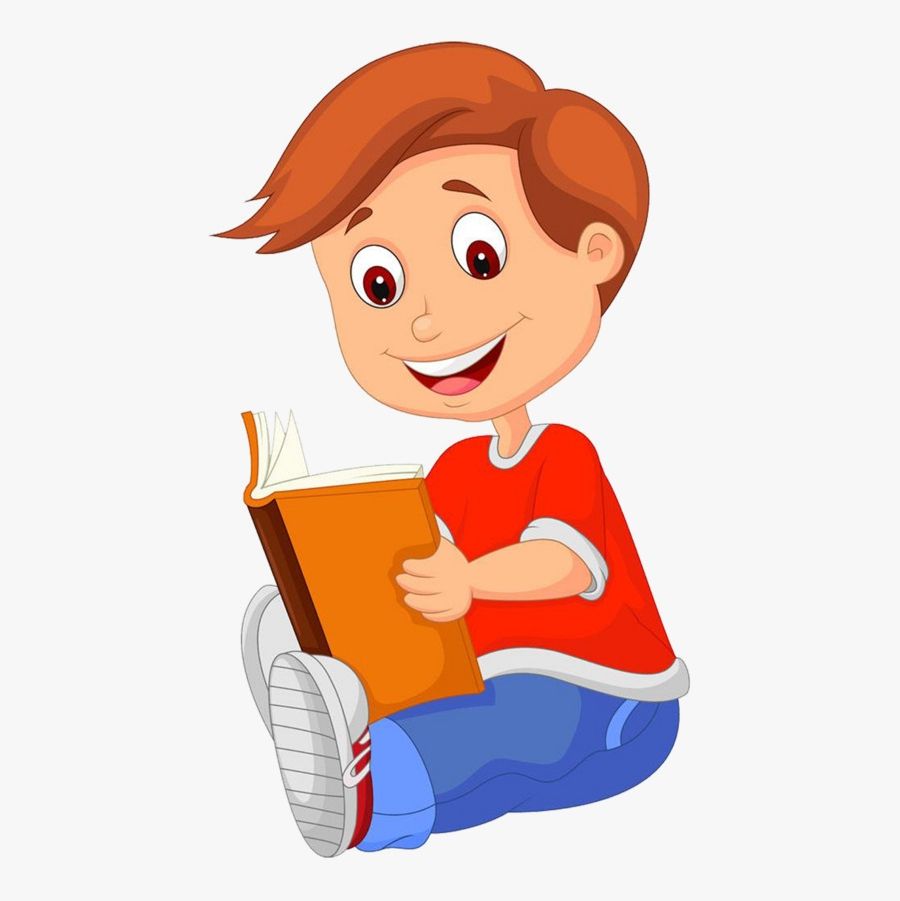 to music
flying
a kite
singing
sport
making
the guitar
listening
cakes
reading
songs
swimming
stories
doing
pictures
painting and drawing
in the sea
playing
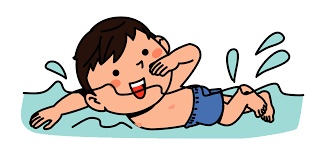 to music
flying
a kite
singing
sport
making
the guitar
listening
cakes
reading
songs
swimming
stories
doing
pictures
painting and drawing
in the sea
playing
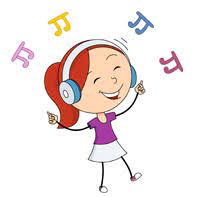 to music
flying
a kite
singing
sport
making
the guitar
listening
cakes
reading
songs
swimming
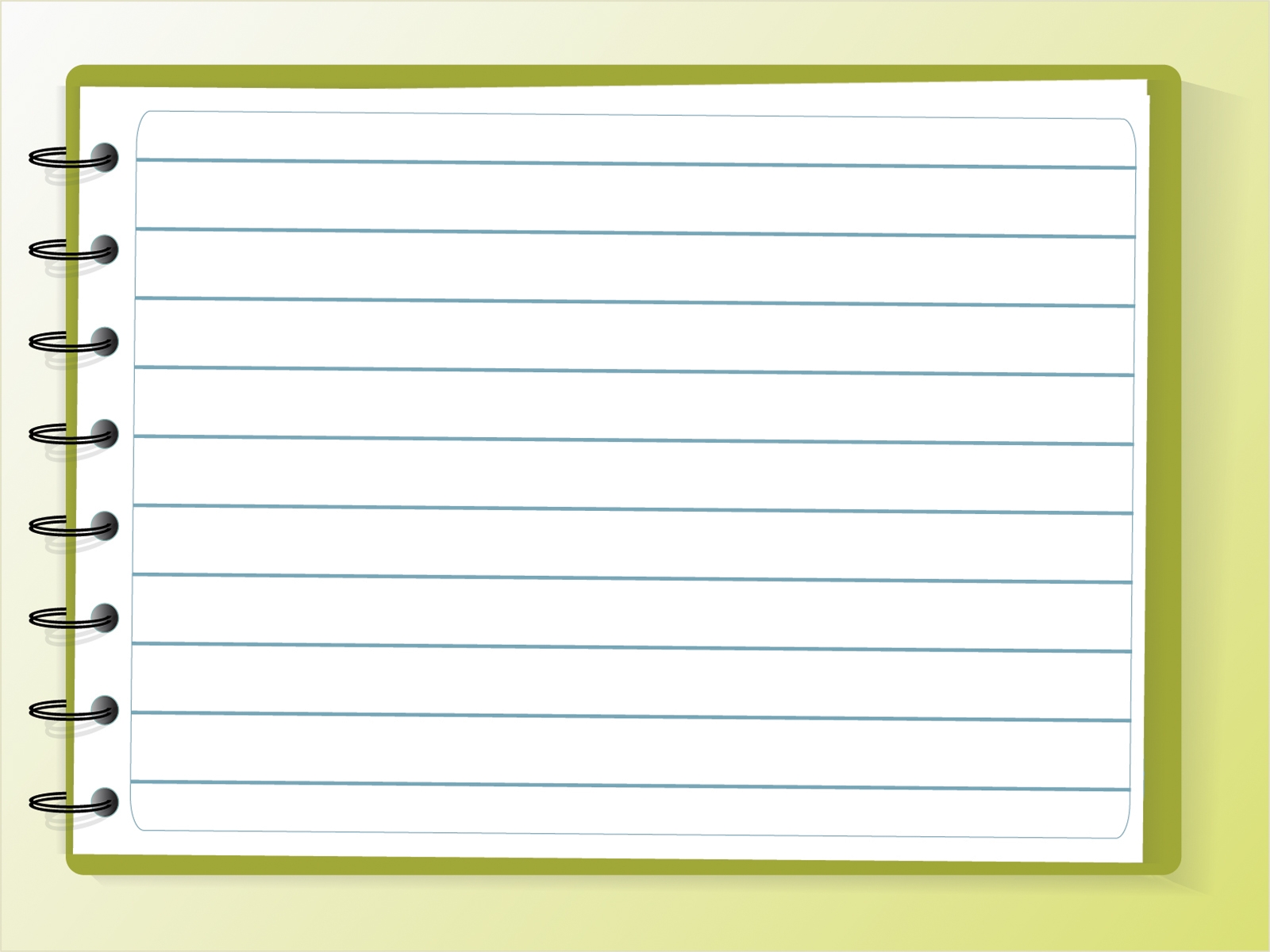 1st Listening Task:
What does each person like doing?
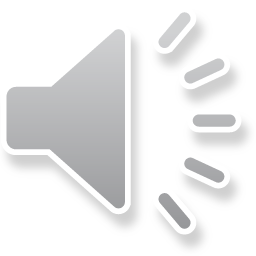 [Speaker Notes: In this lesson, we will be hearing two children talking about their hobbies.  The first child is Sam.  He talks about his favourite hobby and also about the hobbies of his friend and his sisters Jill and Kim.]
1a. What does Sam like doing? Tick two.
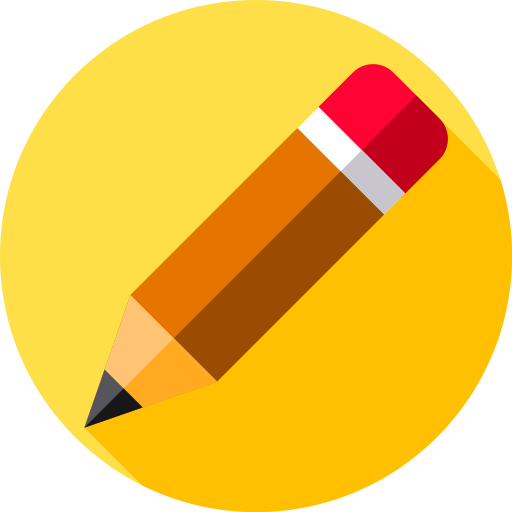 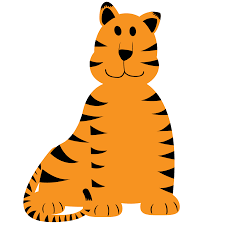 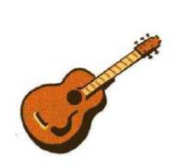 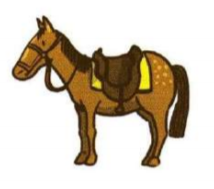 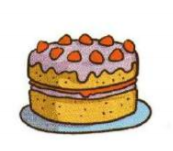 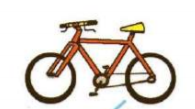 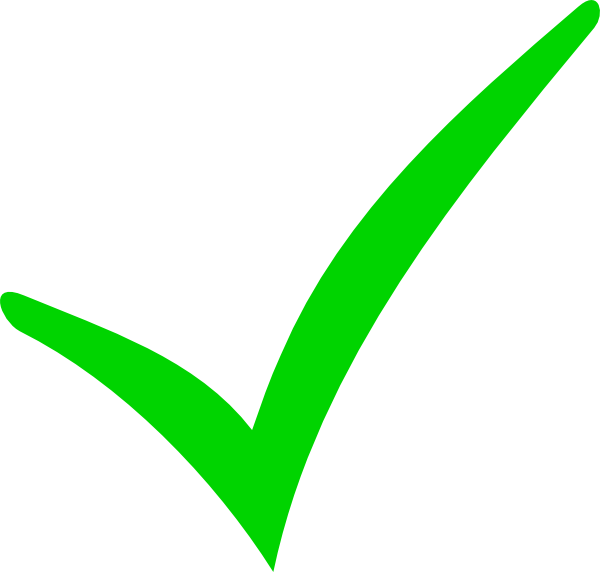 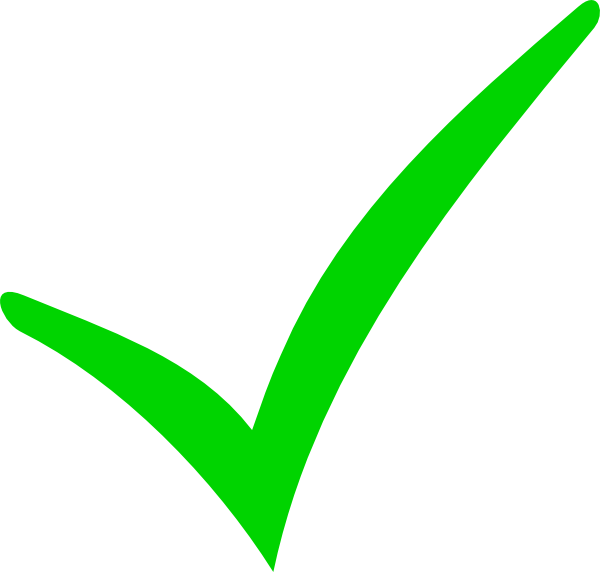 1b. What does Nick like doing? Tick two.
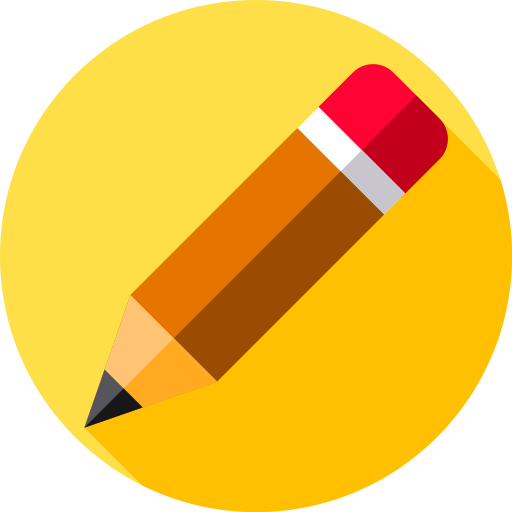 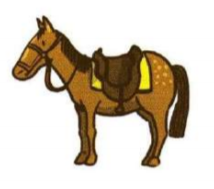 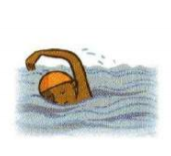 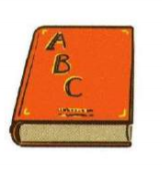 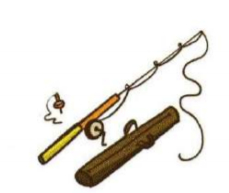 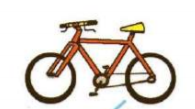 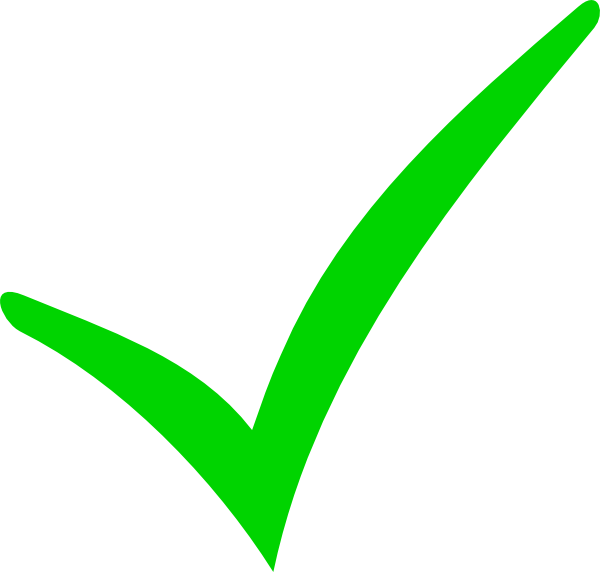 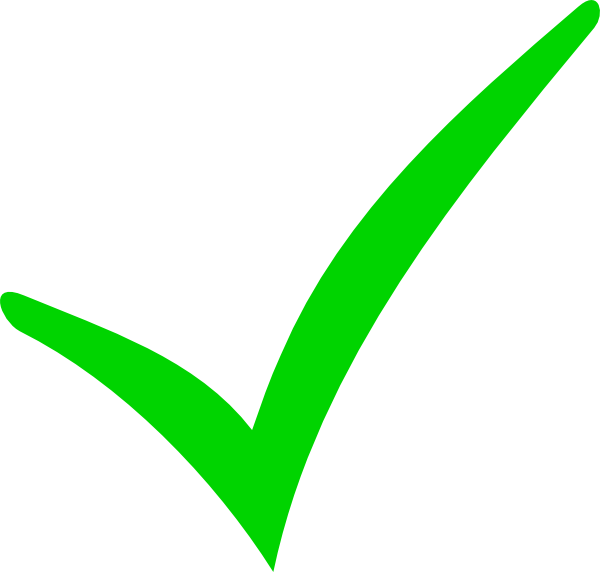 1c. What does Jill like doing? Tick two.
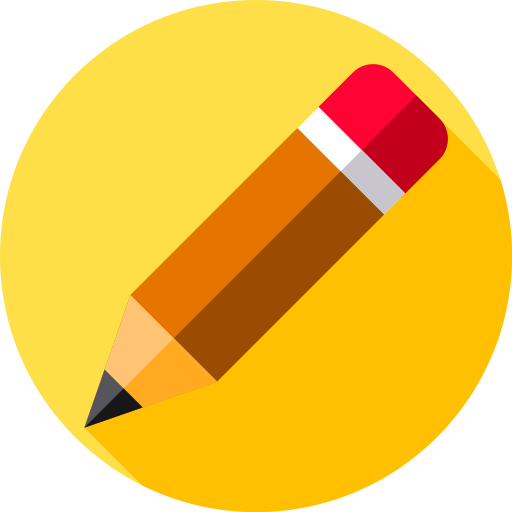 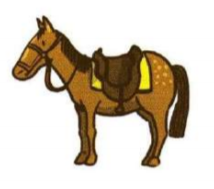 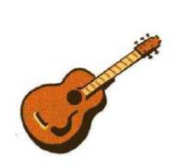 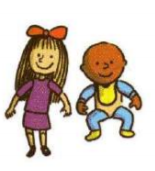 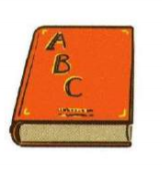 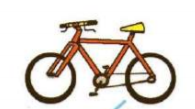 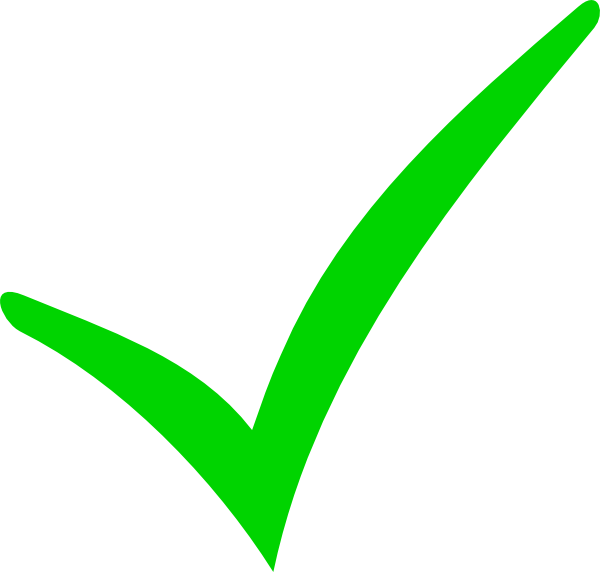 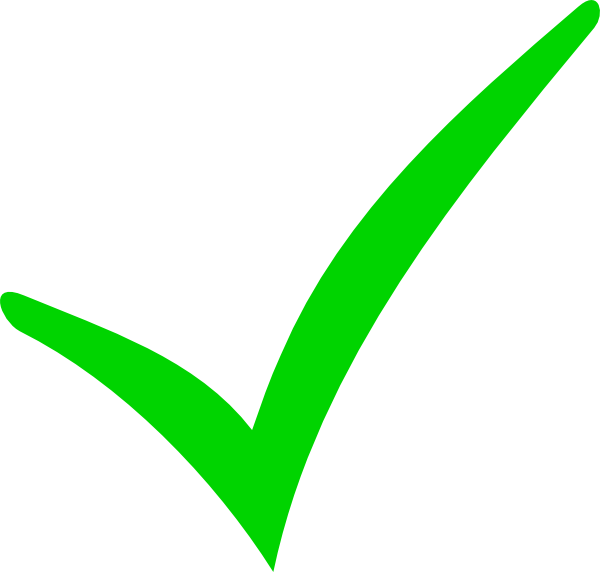 1d. What does Kim like? Tick two.
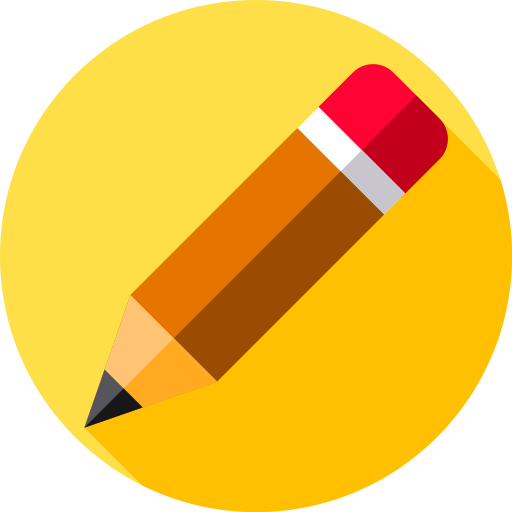 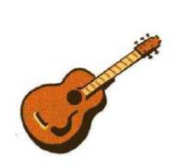 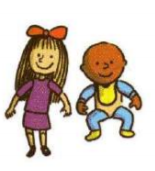 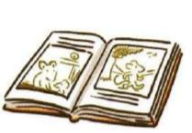 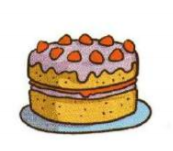 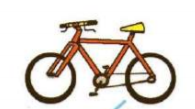 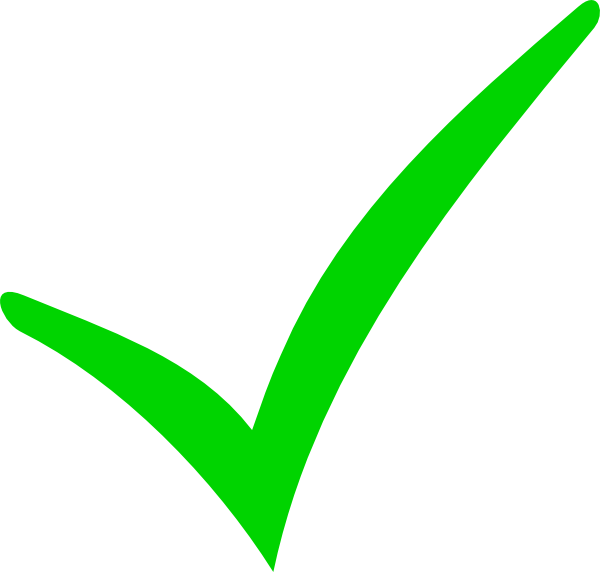 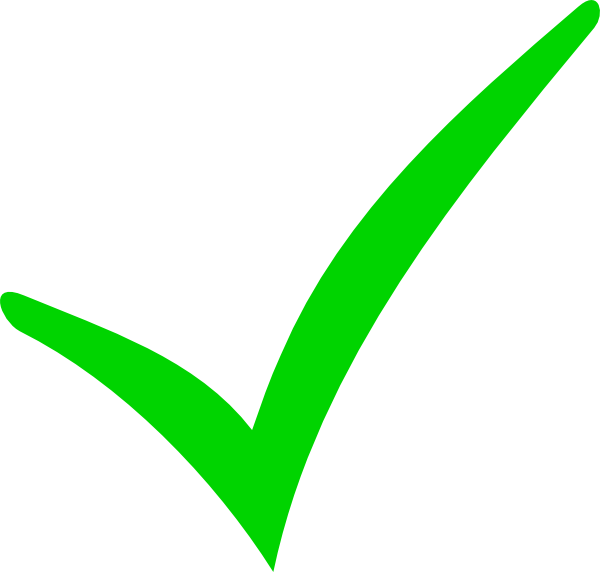 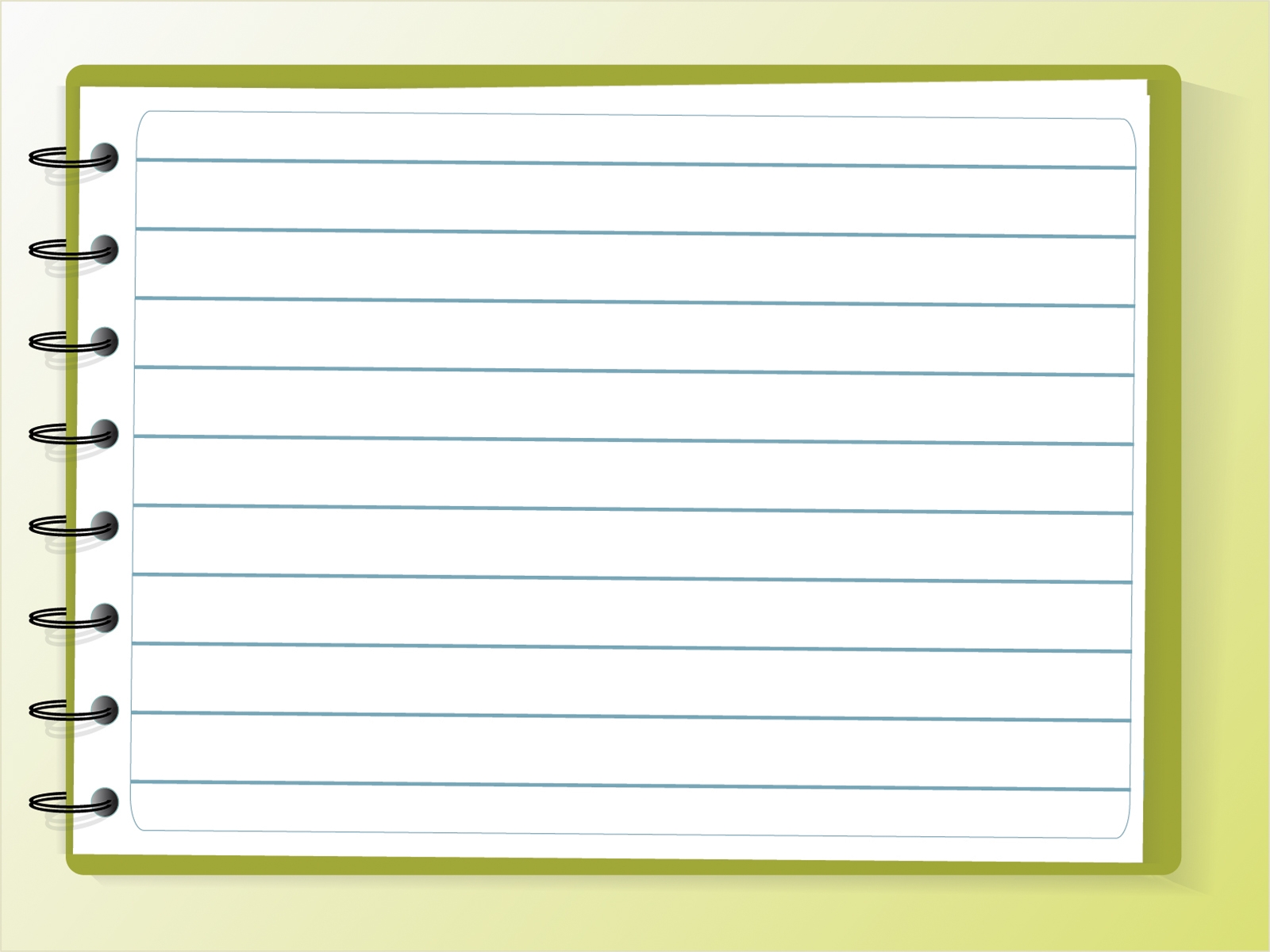 2nd Listening Task:
Listen carefully.  Answer True or False.
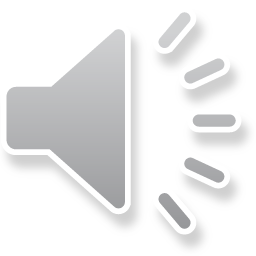 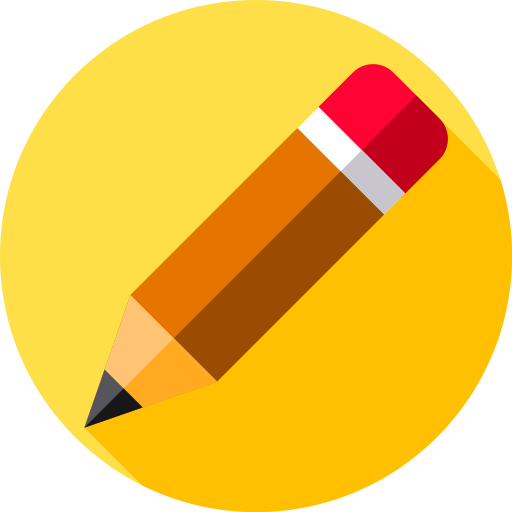 Task 2: Are these sentences True or False?
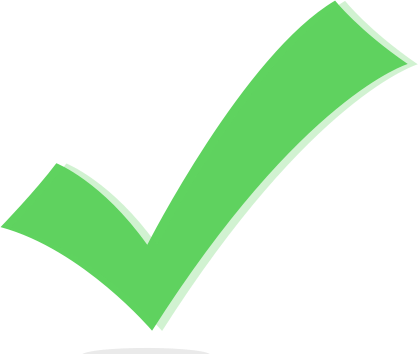 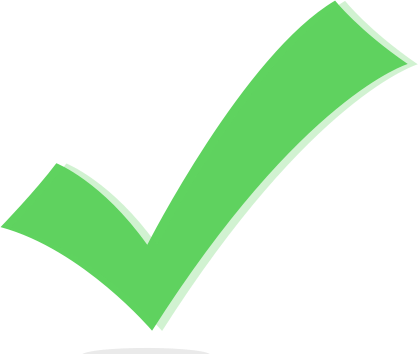 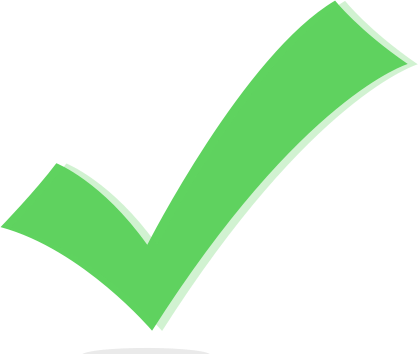 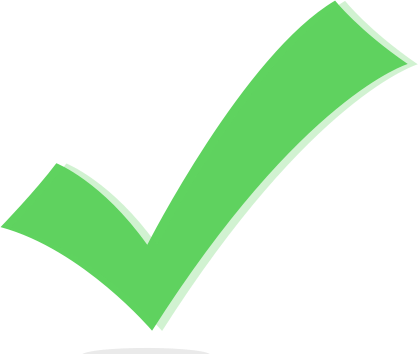 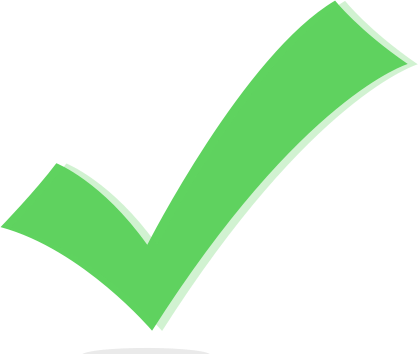 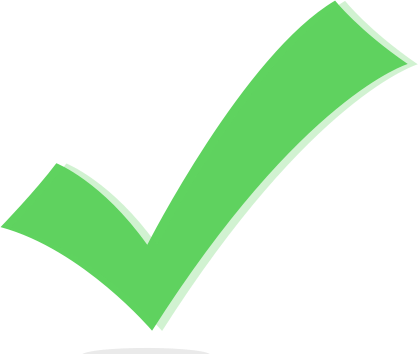 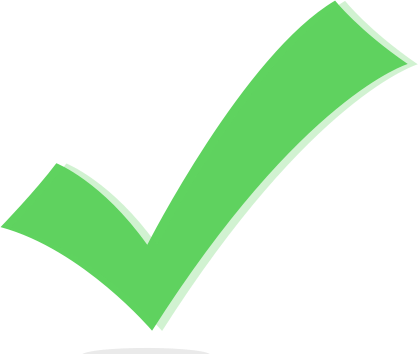 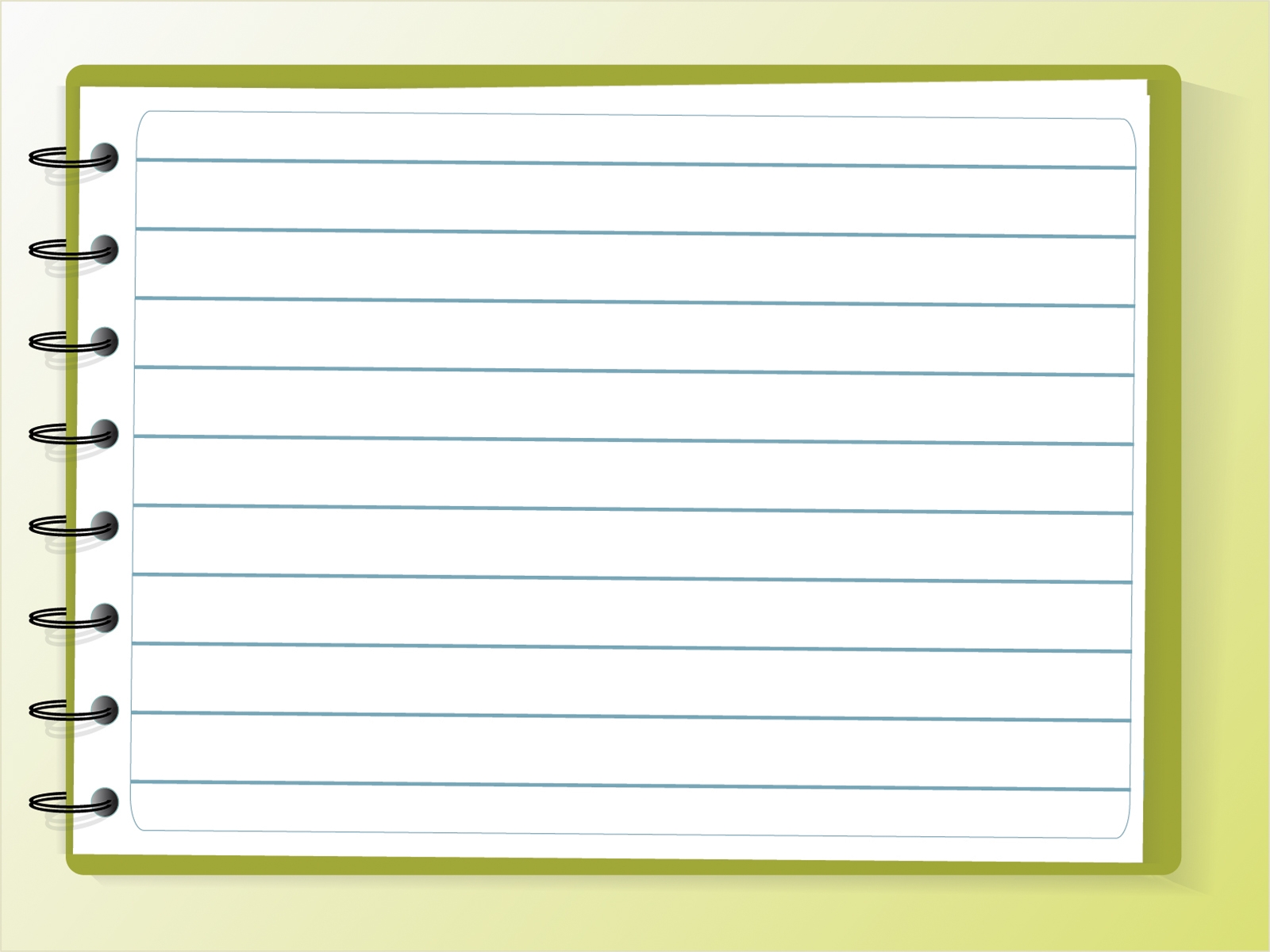 3rd Listening Task:
Listen carefully.  Answer True or False.
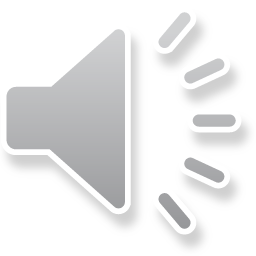 Task 3.a. Circle the correct picture.
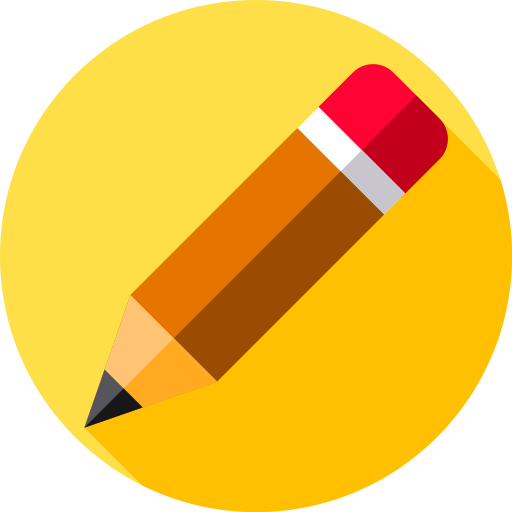 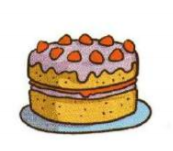 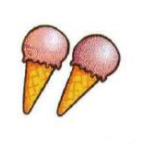 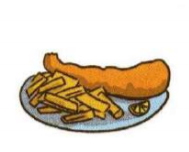 Task 3.b. Circle the correct picture.
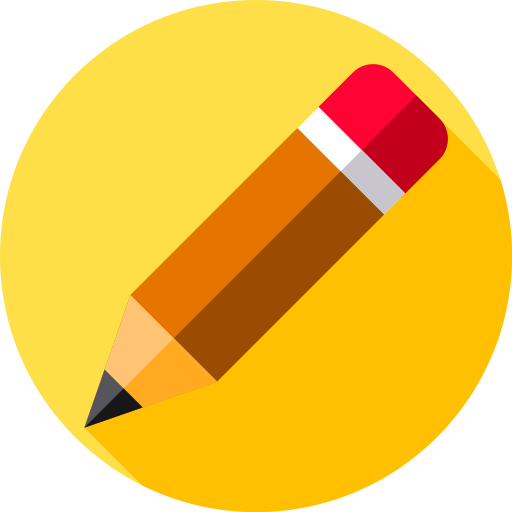 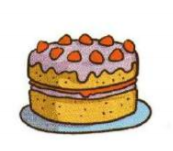 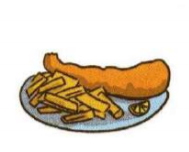 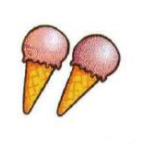 Task 3.c. Circle the correct picture.
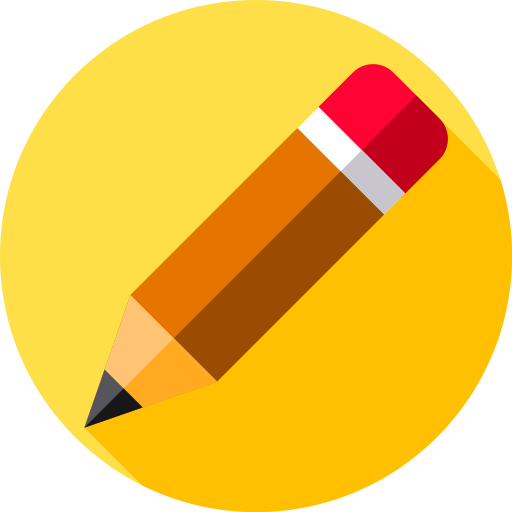 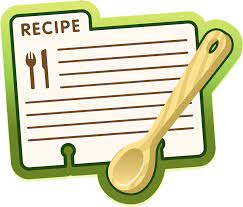 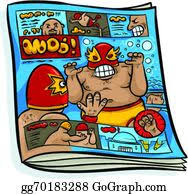 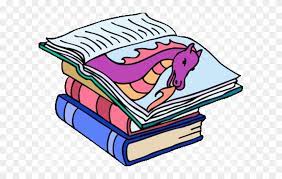 Task 3.d. Circle the correct picture.
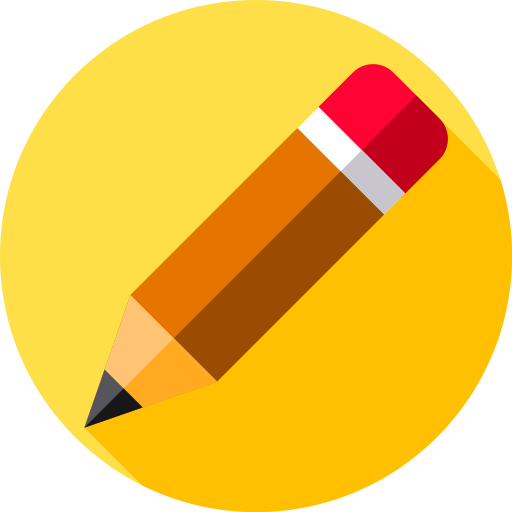 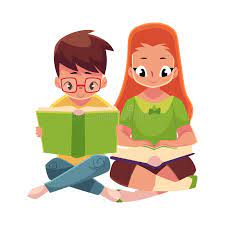 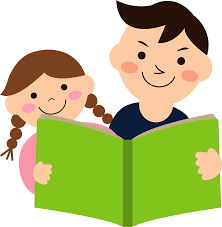 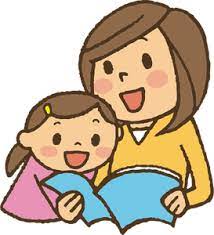 Task 3.e. Circle the correct picture.
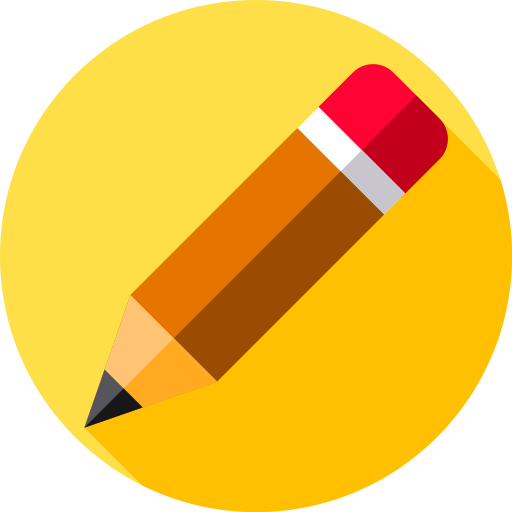 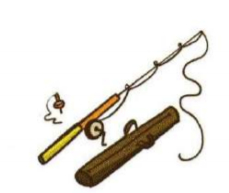 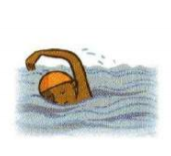 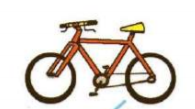 Task 3.f. Circle the correct picture.
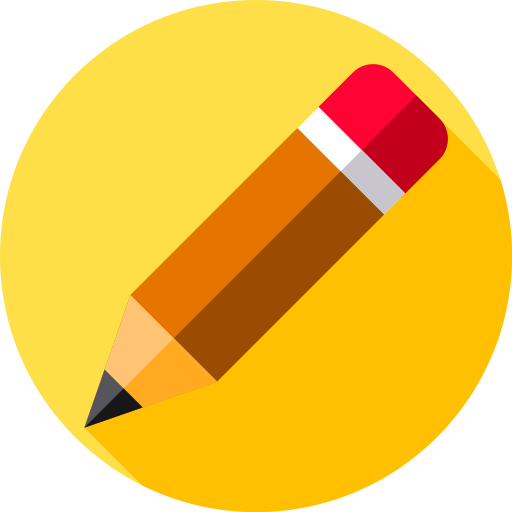 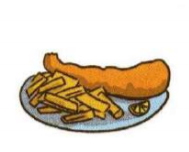 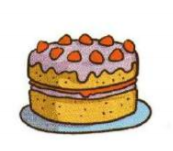 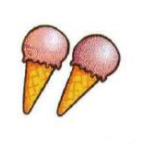 What do the members of your family like doing in their free time?
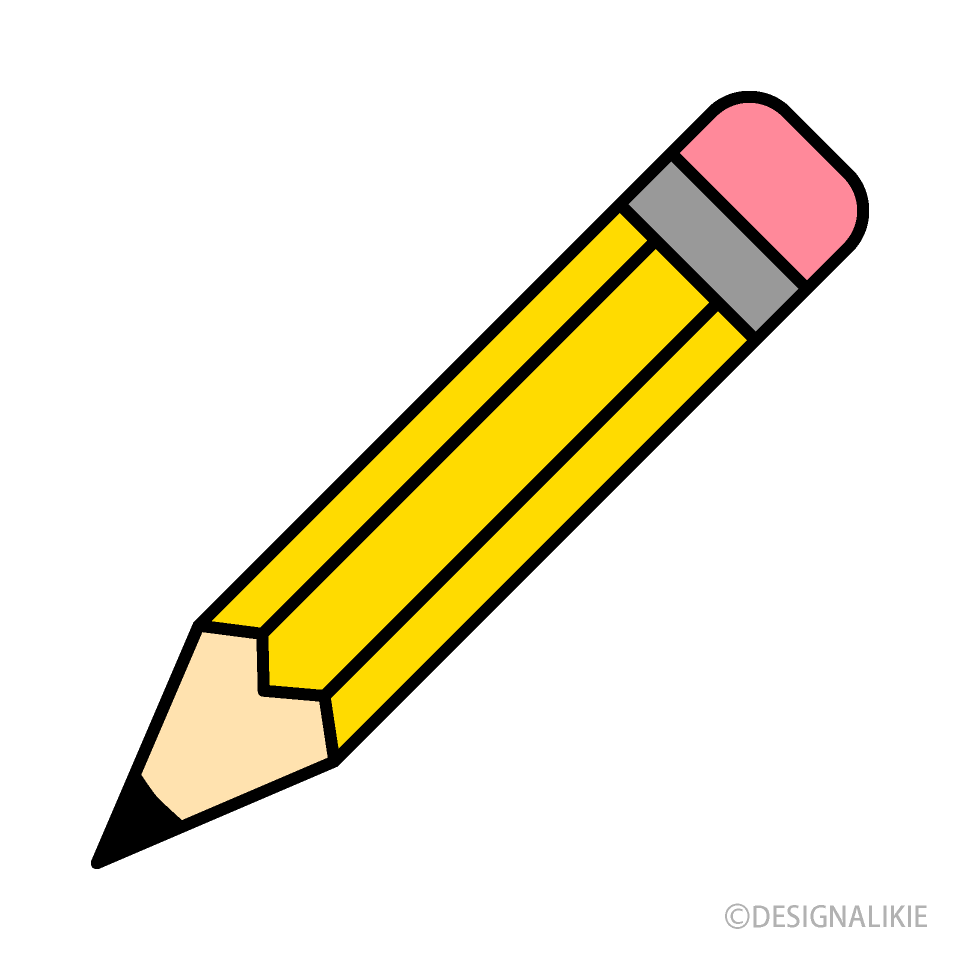 Dad
play football
Mum
What do you do in your free time?
brother
sister
What are your hobbies?
Nanna Rita
Thank you for using this resource.Check out our latest resources below.
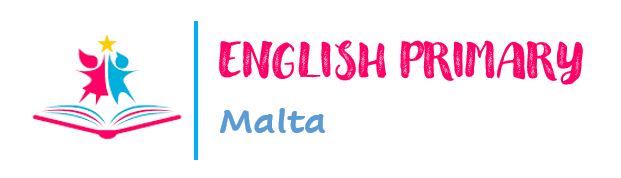